ANALÝZA DAT V KVALITATIVNÍM VÝZKUMU
SAN109, 19.5.2016
Co je to analýza?
cílem je vytvořit koherentní, zaměřenou analýzu určitých aspektů sociálního života, který jsme pozorovali a „nahrávali“; analýzu, která bude srozumitelná čtenářům, kteří vůbec nemusejí sociální svět, který je tématem, znát
Typy analýzy
analýza dat se skládá ze tří souběžných činnosti:
redukce dat  rozhodování o tom, na co se zaměříme 
zobrazení dat  organizované shromažďování informací (seskupování) 
vyvozování závěrů a verifikace 

obsahová analýza
tematická analýza 
narativní analýza
Analýza prostupující celý výzkumný proces
kontrolování interpretací s participanty
přepisování, poslouchání a kódování prvotních dat
deníky a memos
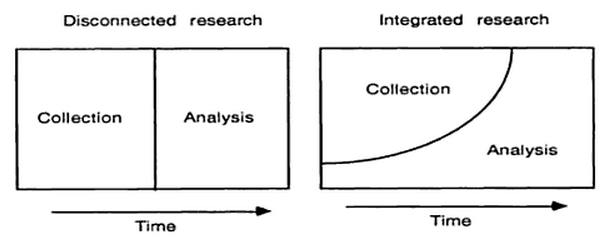 propojování teorie a analýzy
kvalitativní výzkum zahrnuje vždy nepřerušovanou souhru mezi sběrem dat a teorie 
objevování vzorců: existuje šest odlišných způsobů, jak hledat vzorce v daném výzkumném tématu
frekvence – jak často jsou děti zneužívány
objem – jak velké je něco; brutálnost zneužívání
struktury – jaké jsou typy zneužívání – psychické, fyzické…
procesy – hledání pořádku; existuje nějaký pořádek v elementech struktury?
příčiny – jaké jsou příčiny zneužívání dětí?
důsledky – jak zneužívání dětí působí na jejich oběti?
Strategie analýzy
analýza orientovaná na proměnné – např. gender, socioekonomický status… můžeme např. zjistit, zda ženy nebo muži raději chodí na VŠ, připomíná nomotetické vysvětlení, cílem je dosažení částečného vysvětlení za použití malého počtu proměnných 
analýza orientovaná na případ – snaha porozumět úplně jednomu případu; připomíná idiografické vysvětlení; jeden případ však nedělá teorii, proto autoři tohoto dělení (Huberman a Miles) odkazují ke cross-case analýze, v níž se výzkumník obrací k jiným subjektům, dívá se na detaily jejich životů a zároveň se soustředí na proměnné, které byly důležité v prvním vybraném případě
Analýza prostupující celý výzkumný proces
nastartování analýzy 
analyzujte data, které jsou ve veřejné sféře: noviny, knihy, rozhlasové a televizní vysílání atd. 
vypučte si data jiných lidí: z některých (např. etických) důvodů není vždy přístup k datům někoho jiného možný; důležitá je analýza dat a ne to, že jsme šikovní při jejich získávání 
analyzujte svoje data už během sběru: je dobré návrh projektu aplikovat na první sérii dat – lpění na původním výzkumném plánu je znakem nepřiměřené analýzy
Jak na kvali data?
čtení dat jako souboru
nový pohled na „známá“ data – pohled systematický na to, co bylo viděno a zapsáno  reviewing, reexperiencing a reexaminating všeho, co bylo napsáno 
doporučení číst řádek po řádku takové množství terénních poznámek, jak je jen možné, a to dokud se zdá, že kódování vytváří nové kategorie (pokud už nevytváří, můžeme skončit)
výhody čtení dat jako celku:
výzkumník/ce může sledovat změny ve svém vztahu k těm, kdo s ním přicházeli do kontaktu v průběhu času 
výzkumník/ce získá čerstvý vhled do toho, jak se měnilo jeho vlastní rozumění a interpretace lidí a událostí 
poprvé dovoluje výzkumníkovi/ci koncentrovaný čas pohlédnout na to, co viděl a nahrál
Jak na kvali data?
pokládání otázek 
kódování začíná etnografovým mentálním pokládáním otázek na specifické části dat 
odpovědi bychom si pak měli zapisovat  vztah mezi reflexí a psaním: „thinking with your fingers“ 
příklady otázek, které jsou užitečné pro začátek zkoumání našich terénních poznámek:
Co dělají lide? Čeho se snaží dosáhnout?
Jak to přesně dělají? Jaké specifické význame a/nebo strategie využívají?
Jak členové mluví o, charakterizují a rozumějí tomu, co se děje?
Jaké předpoklady vytvářejí?
Co zde vidím? Co se mohou dozvědět z těchto poznámek?
Proč jsem to zařadil/a?
Kódování a třídění dat
otevřené kódování 
axiální kódování 
selektivní kódování

vychází ze zakotvené teorie
Kódování 1: otevřené kódování
první průchod daty
lokalizace témat
nízká úroveň abstrakce
vztah k VO
výsledkem je seznam témat – pomáhá vidět témata v celku a stimuluje při hledání dalších
tematické rozkrytí textu (slovo od slova, odstavec od odstavce…)
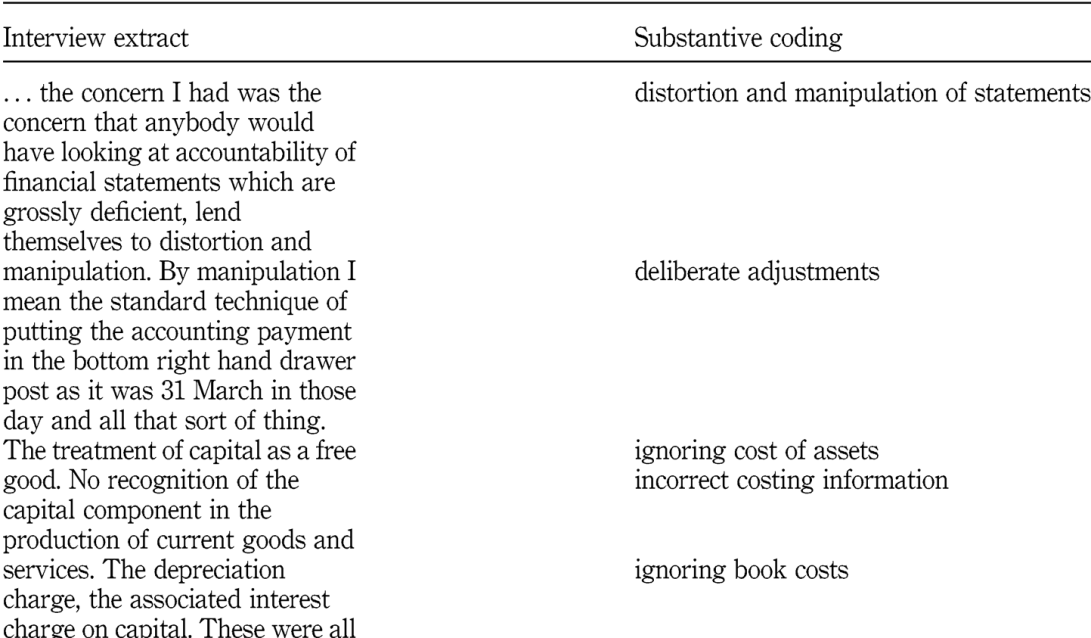 Kódování 2: axiální kódování
pojmová analýza
příčiny, následky, podmínky, interakce
vztahy mezi kategoriemi
opuštění témat nebo zkoumání jiných do hloubky
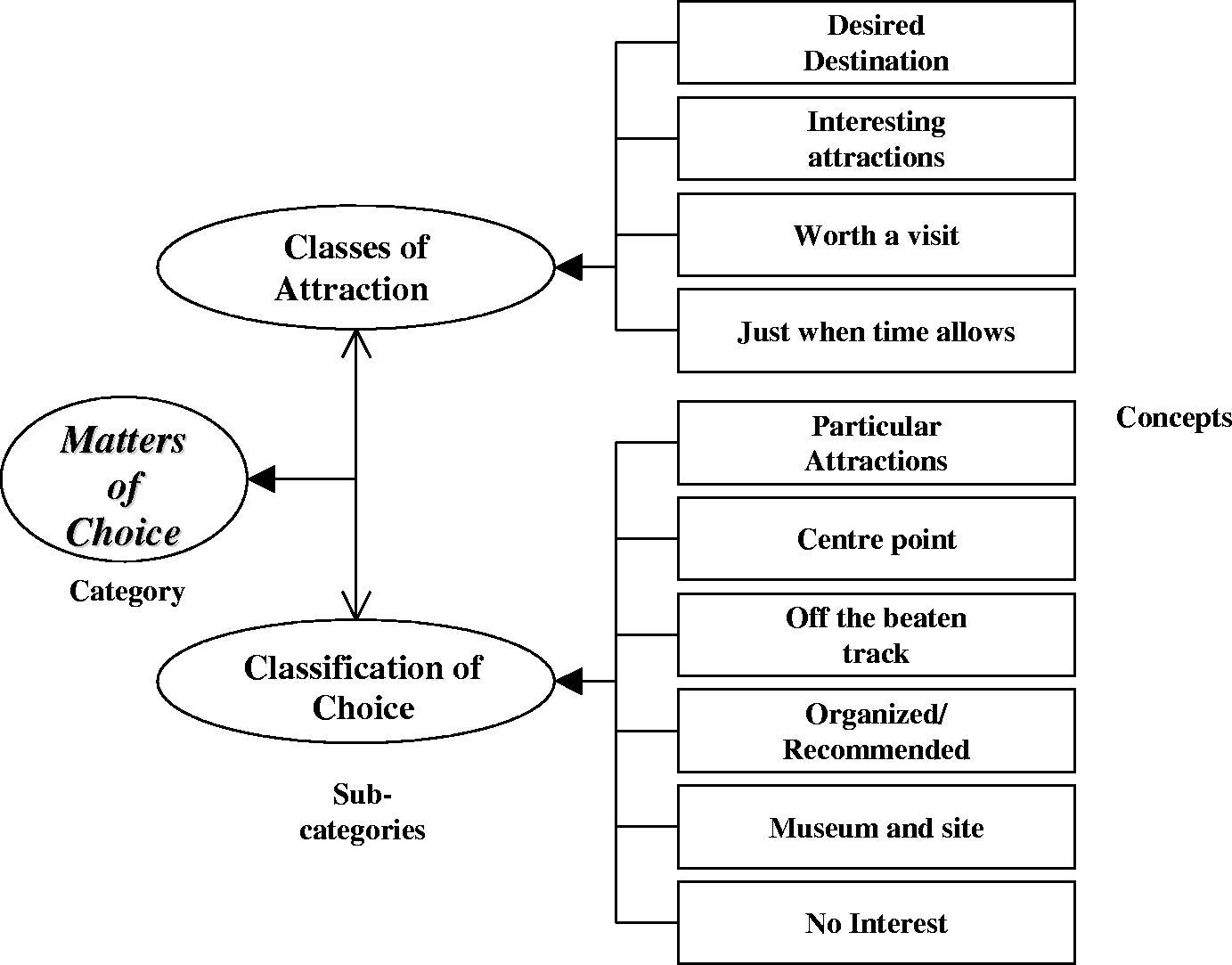 Kódování 3: selektivní kódování
integrace výsledků
definice hlavních témat
přezkoumávání dat – hledání příkladů a ilustrování témat, porovnání a kontrasty
Jak psát?
Dvě strategie: 
Integrativní: prolínání interpretací a výňatků  produkce textu s minimálními prostorovými znaky, které by ukazovaly, kde končí terénní poznámky a začínají interpretace; poznámky jsou zde použity jako „příklady“ popisovaných vzorců, jsou vybrány proto, aby vysvětlily a dokumentovaly tvrzení; podporuje hladší, více tematicky zaměřenou prezentaci dat, dovoluje autorovi zprostředkovat mnoho myšlenek; strategie je vhodná pro prezentování dlouhých poznámek, epizod s komplikovaným pozadím 

Výňatková: vizuálně oddělené výňatky od komentářů a interpretací (např. odstavce či kurzíva); dialogický text – etnograf hovoří dvěma odlišnými hlasy – na jedné straně jako terénní pracovník ve výňatku a na straně druhé jako autor vysvětlující události čtenářům; tím, že jsou odděleny původní poznámky od interpretací, je dovoleno čtenáři udělat si obrázek o nabízených interpretacích (souhlasit či nesouhlasit)
[Speaker Notes: Emerson, R. M., Fretz, R. I., Shaw, L. L., (1995): Writing Ethnographic Fieldnotes. Chicago: The University of Chicago Press. (108-141, 169-216)]
Výňatková strategie
uspořádávání výňatků
měli bychom mít na paměti především tato kritéria: délka, relevance, čtivost, srozumitelnost a anonymita informátorů
délka: chceme-li udržet pozornost čtenářů, neměl by úryvek být příliš dlouhý (můžeme zkrátit terénní poznámky, upustit od „nepotřebných“ detailů) 
relevance: úryvek by měl nějak navazovat a měl by odpovídat analytickému bodu 
čtivost: gramatika, čárky ve větách apod. 
srozumitelnost: vysvětlení toho, co je třeba (např. jména, místa, která jsou vysvětlena na jiném místě a ne v úryvku) 
anonymita: změnit jména a dávat pozor na to, aby lidé nebyli identifikovatelní podle nějakých rysů
reflexe: mezi členy a čtenáři
při vytváření textu pro širší publikum etnograf čelí konfliktu mezi reprezentováním neznámého světa a jeho významy a vytvořením jejich vlastních zkušeností se světem a přiblížení ke čtenářům 
i přes snahu o reflexivitu a prezentaci významů zkoumaných členů, konečný dokument je definován a kontrolován především autorem (ne participanty)  etnografie tak zůstává autorovou vizí terénní zkušenosti 
originální poznámky, které jsou přiloženy k analýze, dovolují každému čtenáři naslouchat hlasům patricipantů, zprostředkovaně zažívat jejich jednání a představovat si jiné interpretace; nakonec je to čtenář, kdo má slovo